সকলকে স্বাগতম
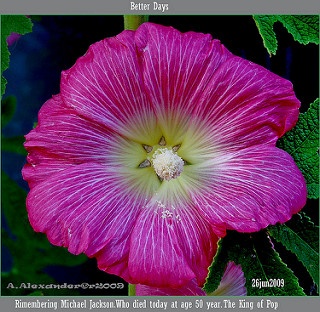 শিক্ষক পরিচিতি
বিনয় কুমার বিশ্বাস 
সহকারী শিক্ষক 
কোলা সদর উদ্দিন উচ্চ বিদ্যালয় 
রাজবাড়ী সদর , রাজবাড়ী । 
মোবাঃ ০১৭১৭৭৫৪৮০৭
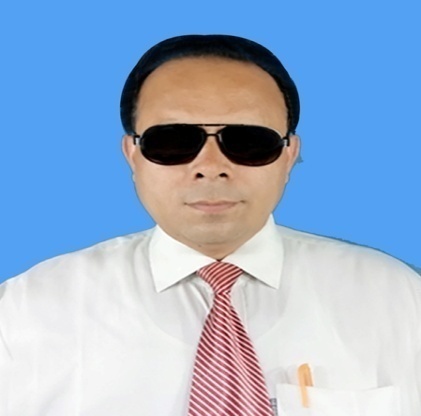 পাঠ পরিচিতি
শ্রেণীঃ ৮ম 
বিষয়ঃ বাংলা ১ম পত্র 
(গদ্যাংশ) 
সময়ঃ ৫০ মিনিট 
তারিখঃ ১৬-১১-১৯ইং
এসো আমরা কিছু ছবি দেখি
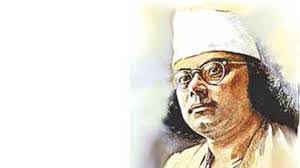 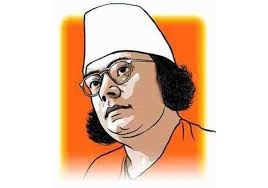 এসো আমরা কিছু ছবি দেখি
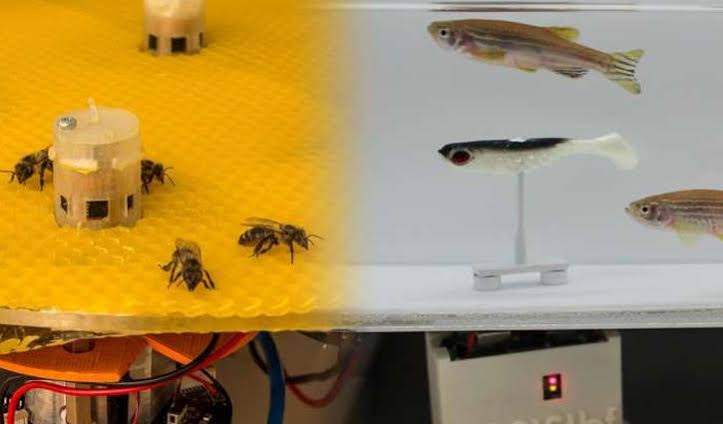 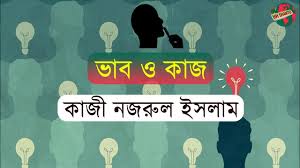 আজকের পাঠ
“ভাব ও কাজ”
-কাজী নজরুল ইসলাম
শিখনফল
এ পাঠ শেষে শিক্ষার্থীরা - - - - -
১. লেখক কাজী নজরুল ইসলাম সম্পর্কে বলতে পারবে । 
২.  নুতন শব্দসহ বাক্য গঠন করতে পারবে ।
৩. প্রবন্ধের উল্লেখযোগ্য অংশ সমুহ ব্যাখ্যা করতে পারবে ।
৪.প্রবন্ধের মূলভাব বিশ্লেষণ করতে পারবে ।
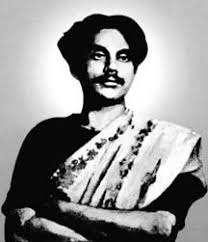 কাজী নজরুল
আদর্শ পাঠ
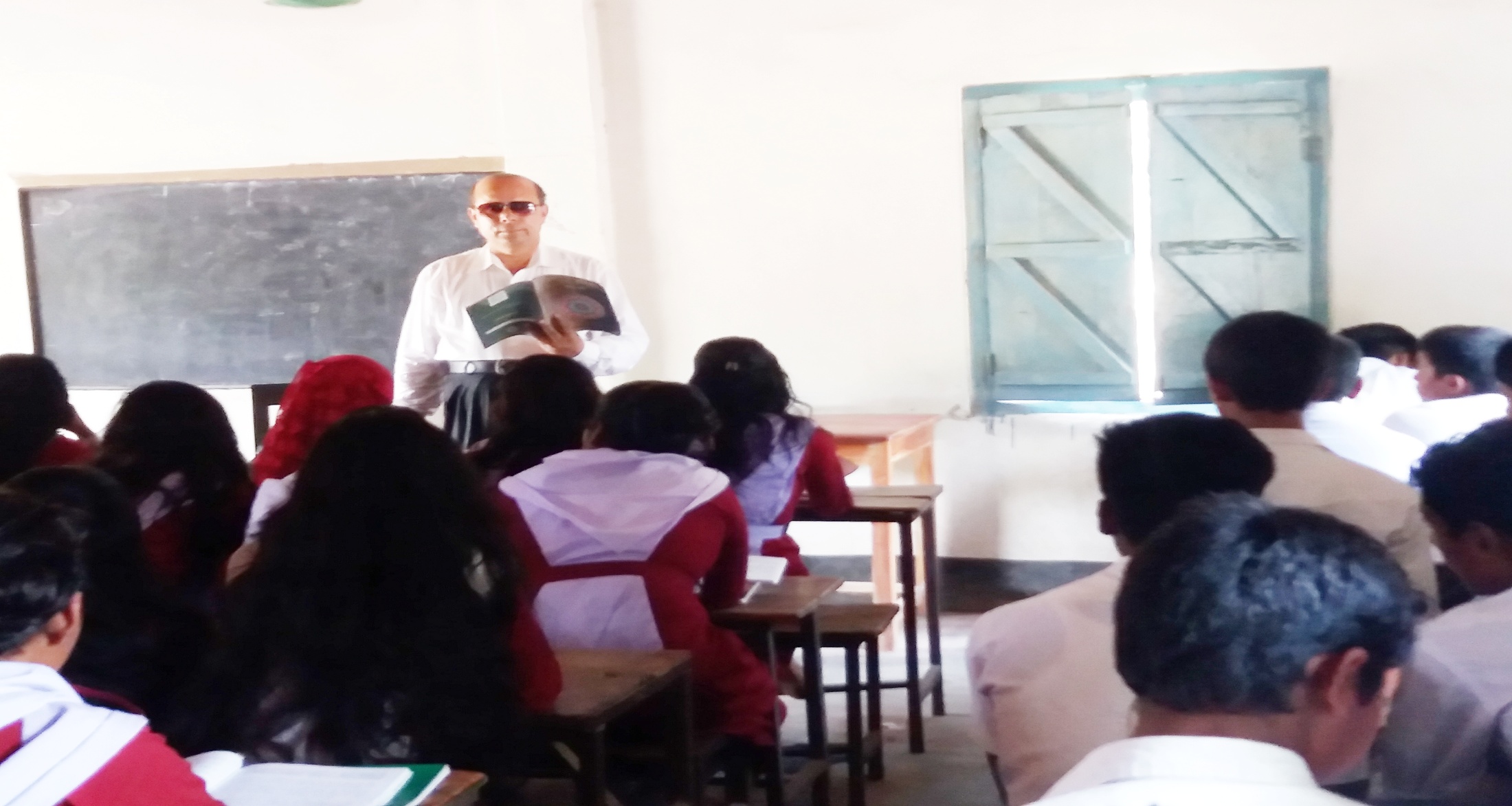 নিরব পাঠ
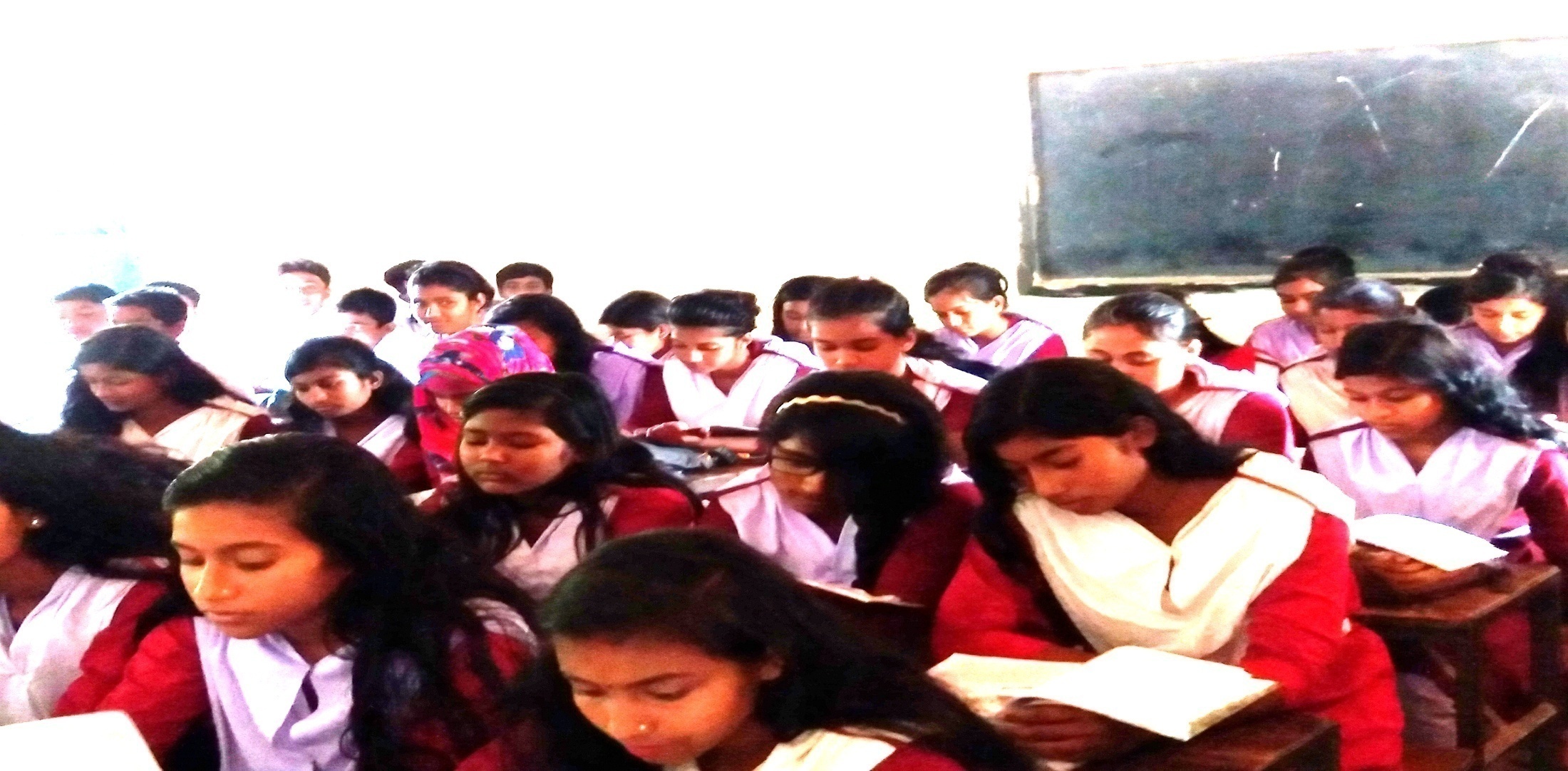 সরব পাঠ
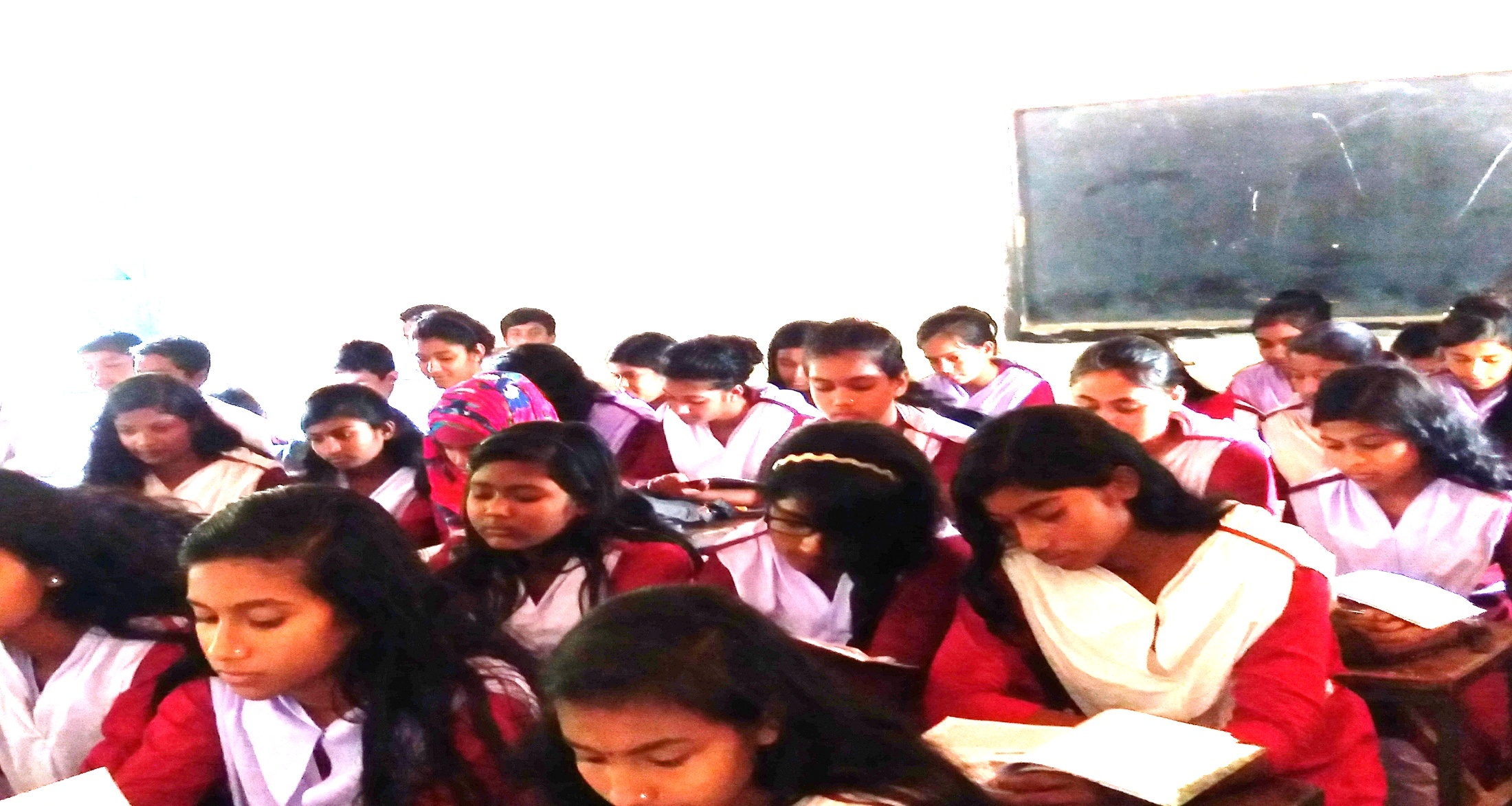 কঠিন শব্দগুল জেনে নিই
আকাশ
Aআসমান
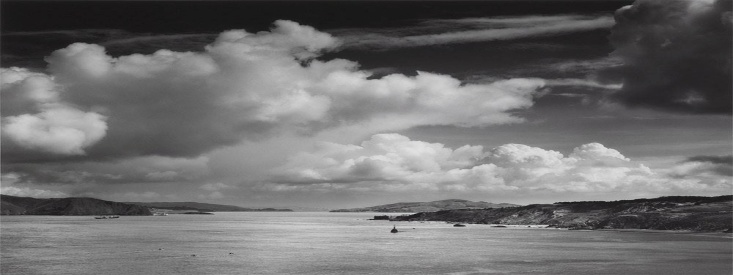 জমিন
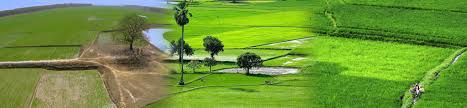 মাটি, ভূ-খন্ড
ঋষি
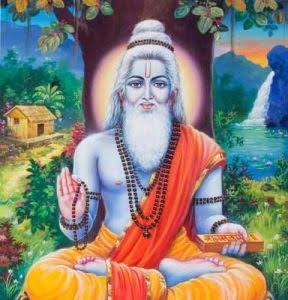 শাস্ত্রজ্ঞ, তপসী,  মুনি, যোগী
বানভাসী
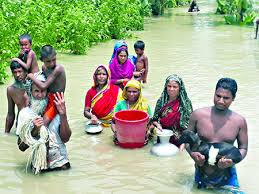 বন্যায় ভাসানো , বন্যায় যা বা যাদের ভাসিয়ে নিয়ে যায় ।
আরও কঠিন শব্দ জেনে নিই
কর্পূর –বৃক্ষ রস থেকে তৈরী গন্ধ দ্রব্য বিশেষ যা বাতাসের সংস্পর্শে   অল্পক্ষণের মধ্যে ক্ষয় প্রাপ্ত হয় ।
কুম্ভকর্ণ- রামায়ণে বর্ণিত রাবণের ছোট ভাইয়ের নাম । সে একনাগাড়ে ছয় মাস ঘুমাত । এখানে যে খুব ঘুমায় বা সহজে যাকে জাগানো যায় না ।
একক কাজ
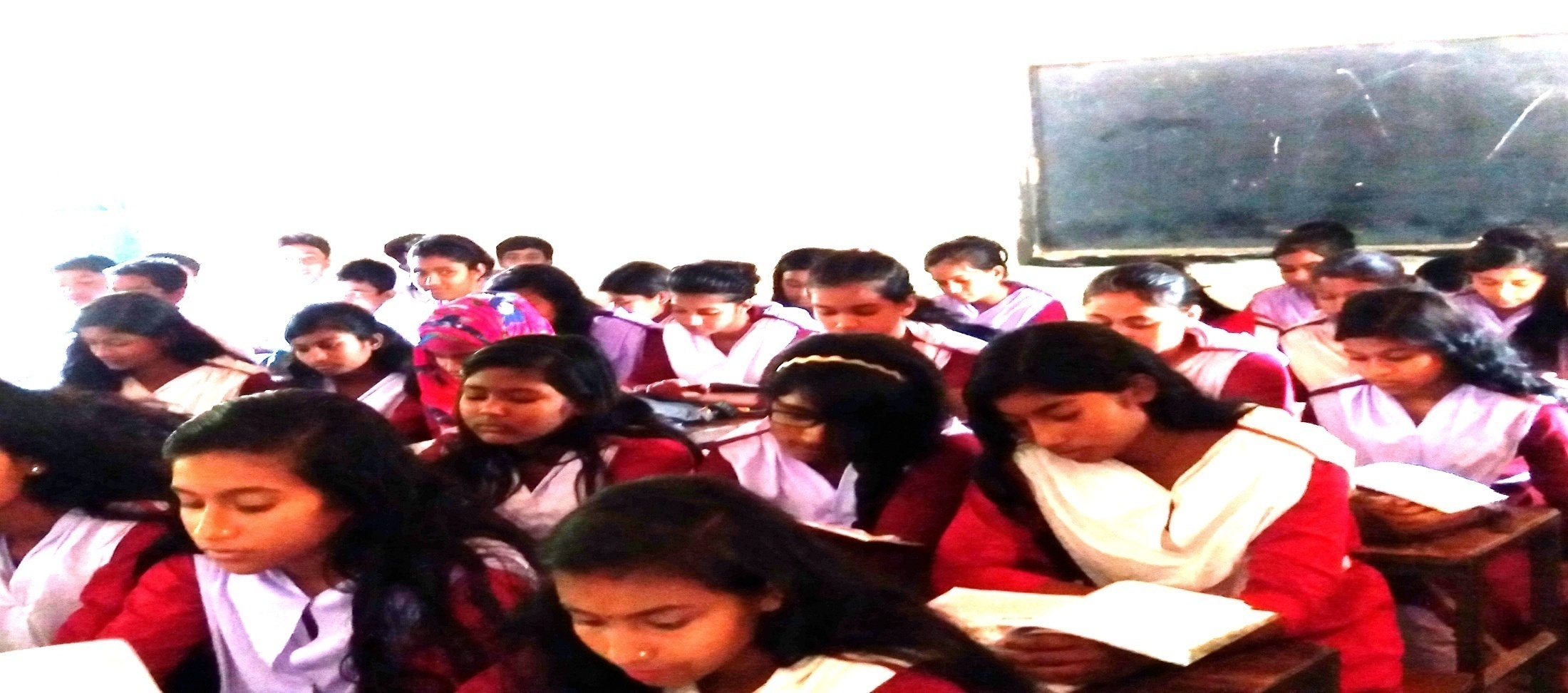 প্রশ্নঃ ‘ভাব জিনিসটা হইতেছে পুস্পহীন সৌরবের মতো’ কথাটা ব্যাখ্যা কর ।
দলগত  কাজ
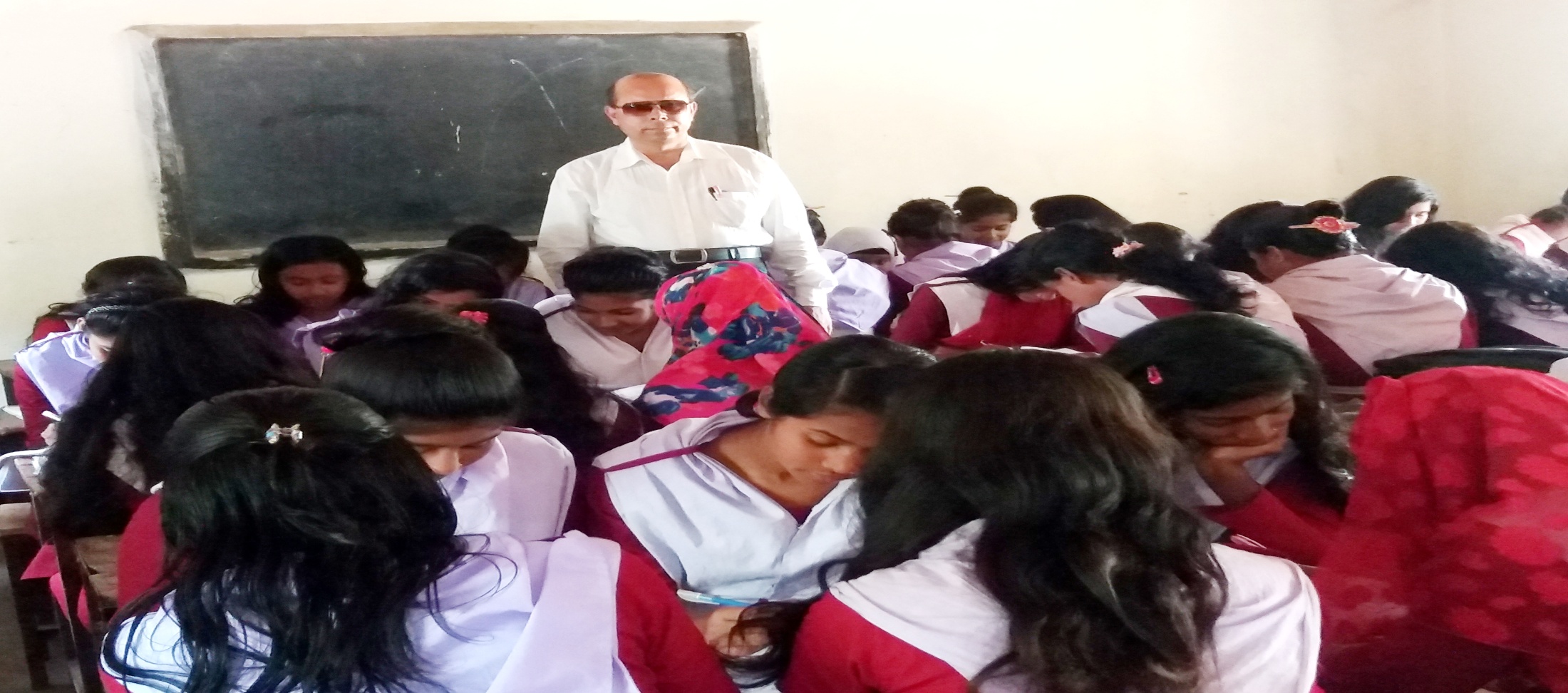 প্রশ্নঃ “যিনি ভাবের বাশিঁ বাজাইয়া জনসাধারনকে নাচাইবেন , তাঁহাকে নিঃস্বার্থ ত্যাগী ঋষি হইতে হইবে ।” –কথাটা ব্যাখ্যা কর ।
মূল্যায়ন-০১
প্রশ্নঃ-০১- কাজী নজরুল ইসলাম কত সালে জন্ম গ্রহন করেন ?
ক ১৮৯০ সালে                     খ  ১৮৯৫ সালে 
গ ১৮৯৯ সালে                       ঘ  ১৯২৯ সালে

প্রশ্নঃ ‘ভাব ও কাজ’ লেখাটি কোন ধরনের সাহিত্য ? 
ক  ছোট গল্প                    খ প্রবন্ধ      
গ  কাহিনী কাব্য                     ঘ  উপন্যাস
মূল্যায়ন -০২
প্রশ্নঃ -০৩- কাজী নজরুল ইসলাম কোন দেশের নাগরিক ছিলেন ? 
ক.  ব্রিটিশ                           খ.  ভারত     
গ. বাংলাদেশ                    ঘ.   উপরের সবগুলো
প্রশ্নঃ -০৪-কুম্ভকর্ন কার ছোট ভাই ? 
ক.  রামচন্দ্রের                    খ.  লক্ষণের  
গ.  রাবনের                    ঘ.ভরতের
বাড়ীর কাজ- ০১
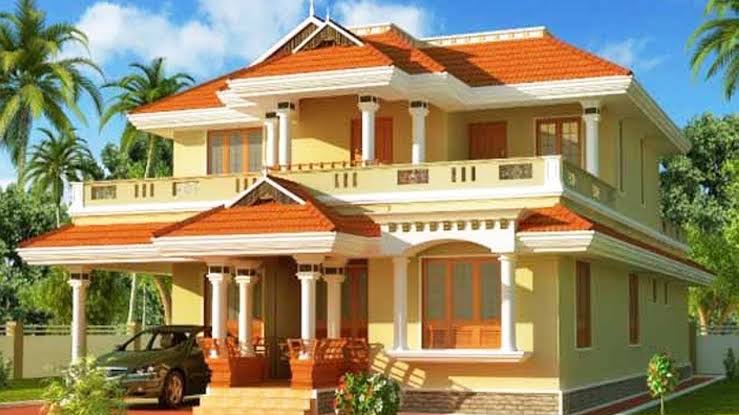 বাড়ীর কাজ-০২
তুমি স্বপ্নে রাজা হতে পার , কোটি কোটি টাকা , বাড়ী গাড়ীর মালিক হতে পার । 
কল্পলোকের সুন্দর গল্পও হতে পারে  , কিন্তু বাস্তবতা ভিন্ন এক জগত । এখানে বড় হতে হলে পরিশ্রমের বিকল্প নেই । শিক্ষার দ্বারা নিজের প্রতিভাকে জাগ্রত করে সঠিক কর্মানুশীলনের মাধ্যমে বড়  হতে হবে । সুতারাং কল্পনার জগতে হাবু -ডুবু  না খেয়ে দেশ ও জাতির কল্যাণে আত্ননিয়োগ করাই মনুষ্যেত্বের পরিচায়ক
বাড়ীর কাজ-০৩
ক. যিনি ভাবের বাঁসি বাজিয়ে জনসাধারনকে নাচাবেন তাকে কেমন হতে হবে ?
খ. লেখক আত্নার শক্তিকে জাগিয়ে তুলতে বলেছেন কেন ? 
গ.  উদ্দীপকটি ‘ ভাব ও কাজ’ প্রবন্ধের যে দিকটি নির্দেশ করে তা বর্ননা কর ।
ঘ.  ‘কল্পনার জগতে হাবু-ডুবু না খেয়ে দেশ ও জাতির কল্যাণে আত্ননিয়োগ করাই মনুষ্যত্বের পরিচায়ক’  -মন্তব্যটি ‘ভাব ও কাজ’ প্রবন্ধের আলোকে মুল্যায়ন কর।
সকলকে ধন্যবাদ
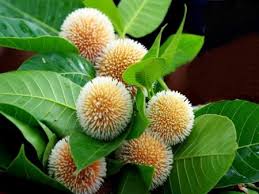